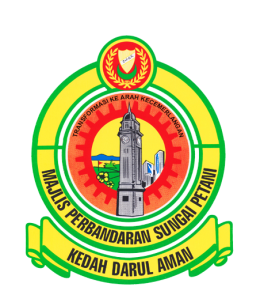 BORANG BANTAHAN
DRAF RANCANGAN KAWASAN KHAS TANJUNG DAWAI,
  DAERAH KUALA MUDA, KEDAH
lipat di sini
Lekatkan Setem
Kepada:

YANG DIPERTUA,
MAJLIS PERBANDARAN SUNGAI PETANI,Menara MPSPK,Jalan Patani,
08000 Sungai Petani,
Kedah Darul Aman.
Atau melalui e-mail / fax:
No. Fax 	: 04-429 6655
E-mail	: admin@mpspk.gov.my
lipat di sini
Kesudian tuan/puan meluangkan masa bagi mengisi borang ini amatlah dihargai dan didahului dengan ucapan terima kasih.
TARIKH TUTUP BANTAHAN :03 FEBRUARI 2019 (AHAD)
PANDUAN MENGISI BORANG
Sila isikan nama penuh dan alamat bagi memudahkan perhubungan.

Sila gunakan ruang yang telah disediakan atau kertas tambahan lain jika ruang yang disediakan tidak mencukupi.

Bantahan/ cadangan mestilah berasaskan kepada perkara-perkara yang terkandung dalam Draf Rancangan Kawasan Khas Tanjung Dawai, Daerah Kuala Muda, Kedah.

Bantahan/ cadangan mestilah berasaskan kepentingan masyarakat dan bukan di atas kepentingan peribadi.

Sampul surat tidak perlu digunakan. Lipat borang ini mengikut garisan bertanda dan hantar sendiri atau melalui pos ke alamat berikut:

YANG DIPERTUA,
MAJLIS PERBANDARAN SUNGAI PETANI,Menara MPSPK,Jalan Patani, 
08000 Sungai Petani,
Kedah Darul Aman. 
[sebelum atau pada 03 FEBRUARI 2019] (AHAD)

Jika ada sebarang pertanyaan/ kemusykilan sila hubungi:

JABATAN PERANCANGAN BANDAR,
MAJLIS PERBANDARAN SUNGAI PETANI,
Menara MPSPK,Jalan Patani, 
08000 Sungai Petani,Kedah Darul Aman. 
No. Tel	: 04-429 6666
No. fax 	: 04-429 6655
E-mail		: jabatanperancanganmpspk@gmail.com
Anda juga dialu-alukan untuk hadir ke Majlis Pendengaran Awam yang akan memberikan peluang kepada anda untuk menjelaskan dengan terperinci bantahan/ cadangan yang telah dikemukakan. 
(TARIKH, MASA DAN TEMPAT AKAN DIMAKLUMKAN KEMUDIAN)
Tandakan [      ] kotak yang disediakan
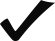 HADIR
PERANAN ANDA DI KAWASAN KAJIAN:
Pemilik Tanah
TIDAK HADIR
Penduduk Setempat
Pekerja
Pemilik Bangunan
Pengusaha
Penyewa Tanah/ Bangunan
Pengunjung/ Pelancong
Agensi/ Jab Kerajaan
NGO
PANDUAN MENGISI BORANG
CONTOH